Francisco José de y Lucientes Goya1746-1828
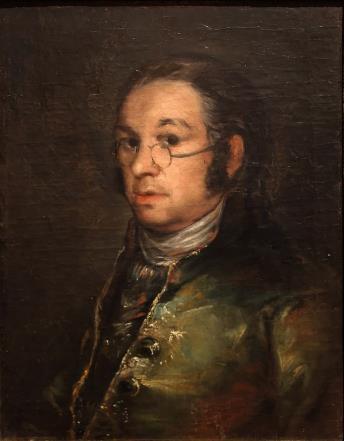 II. Rész
Haranghy Gézáné 2024
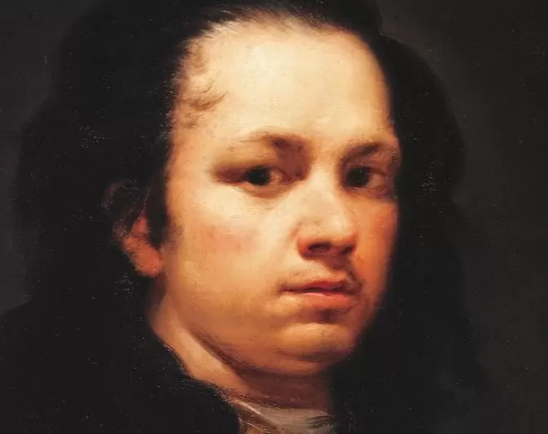 1
A meztelen maya1779-1800
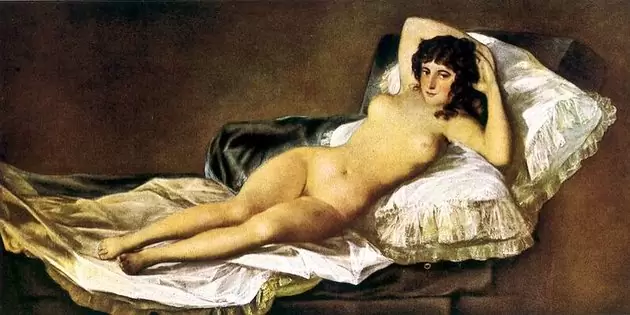 2
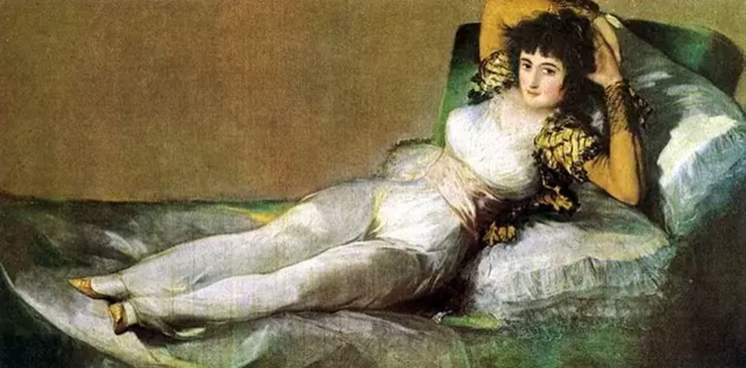 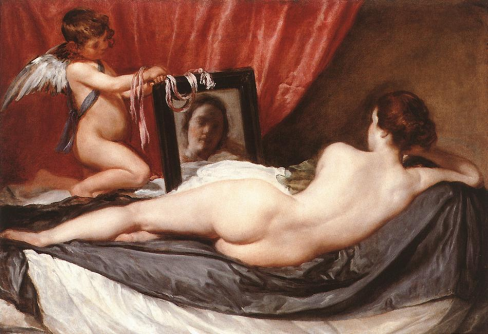 Velázquez
Rokeby Venus, 
kb. 1647–1651. 122 cm × 177 cm 
 Nemzeti Galéria, London
3
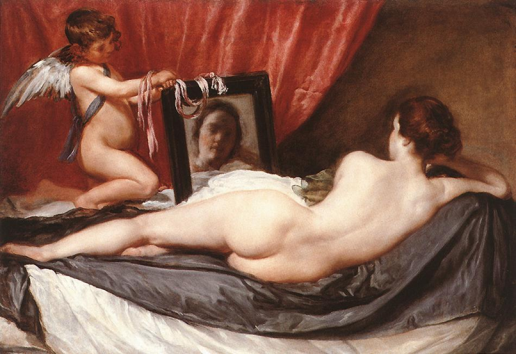 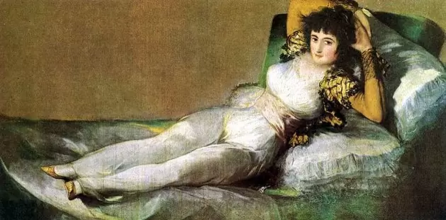 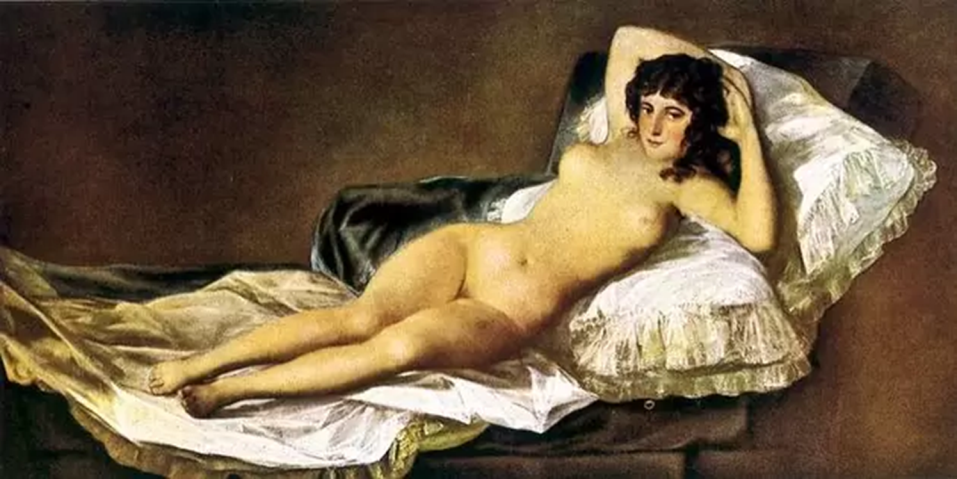 4
A felöltözött maya
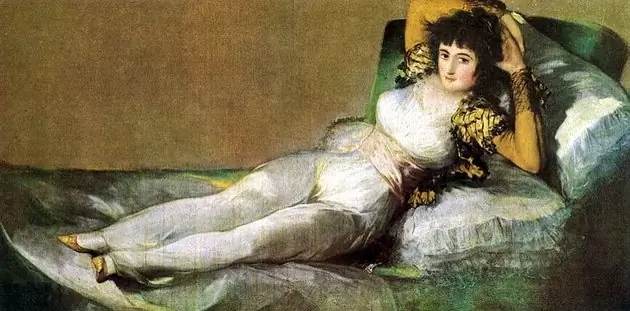 5
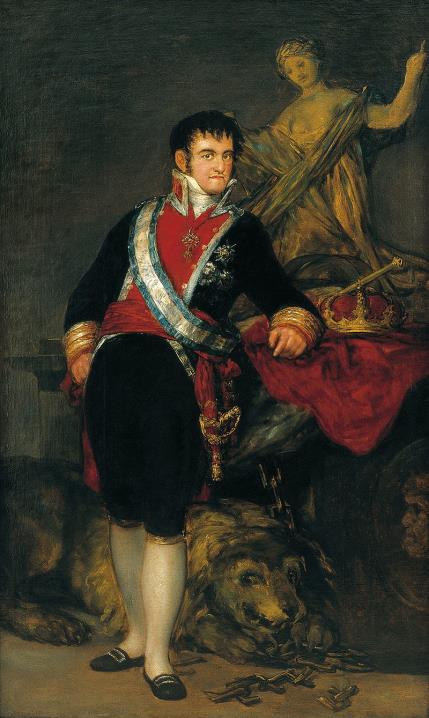 VII. Ferdinánd király (1784–1833) 225 x 124cm1814 körül.
Manuel Godoy
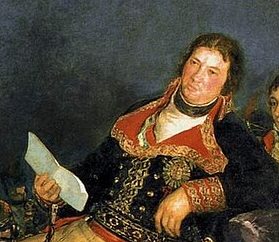 6
1808 május  másodika1814280 x 336
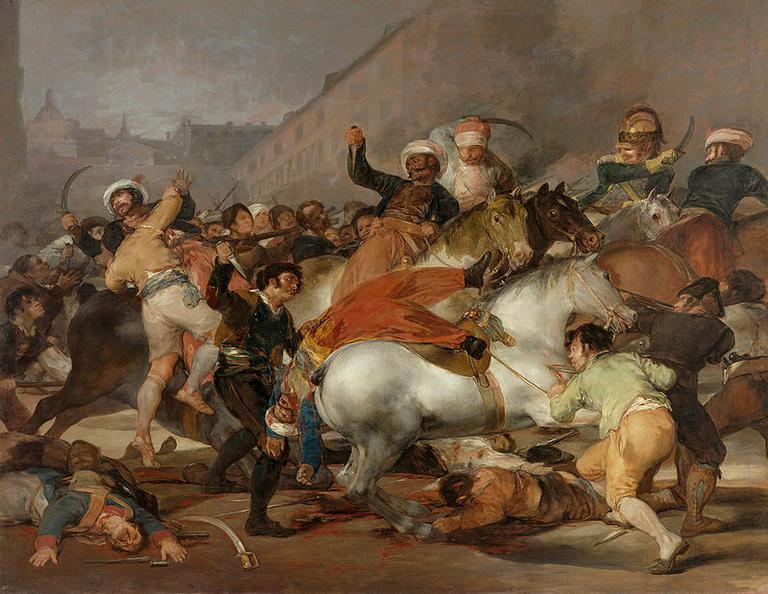 7
1808 május 3-a
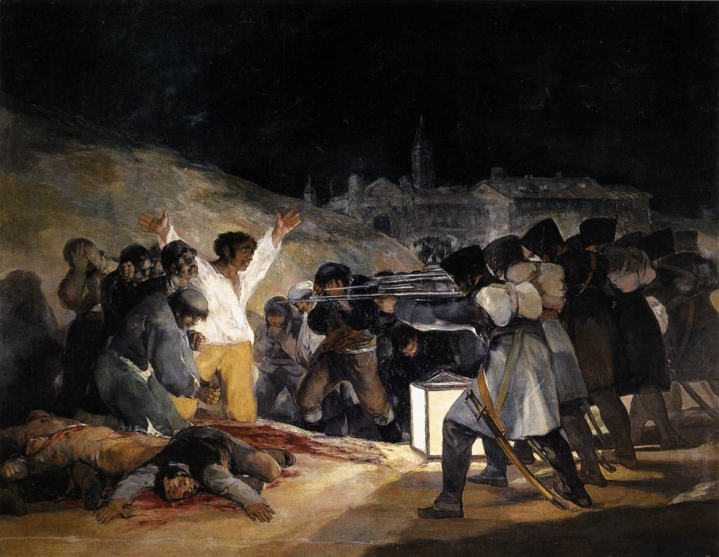 8
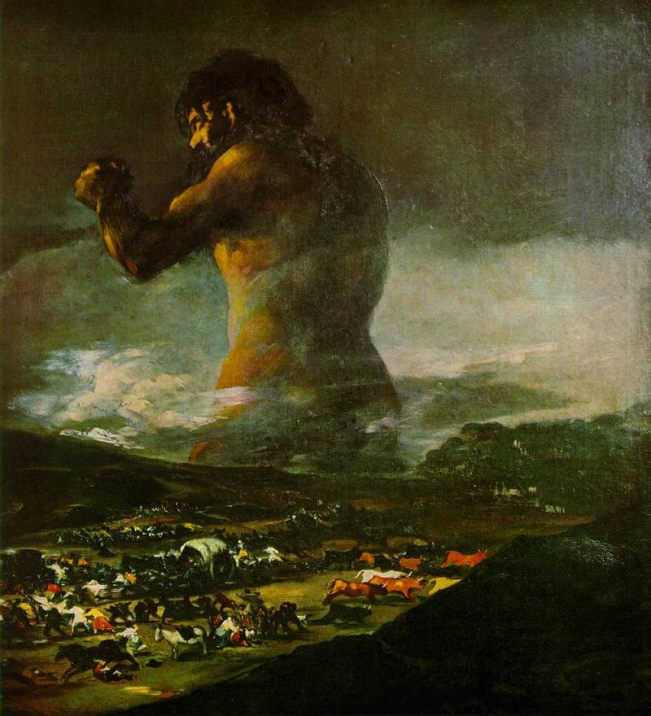 A Colosszus1808 – 1812116 x 105cm
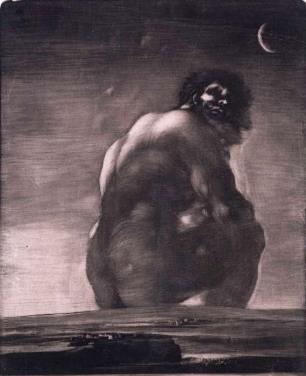 9
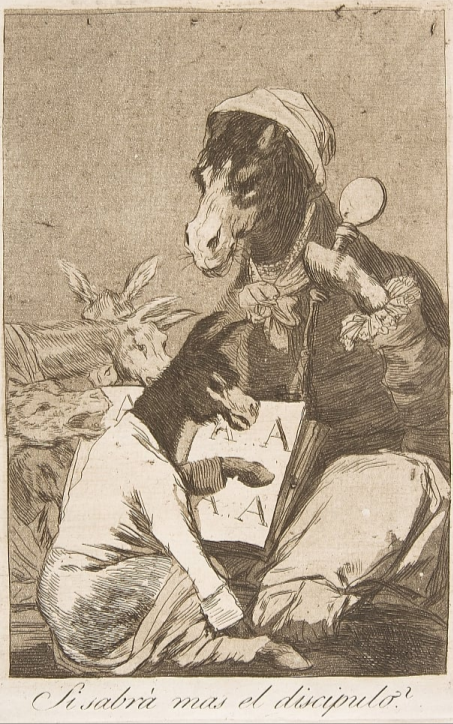 37. tábla Los Caprichosból: „Talán nem tudna többet a tanuló „Si Sabrá mas el discipulo, 1799.
10
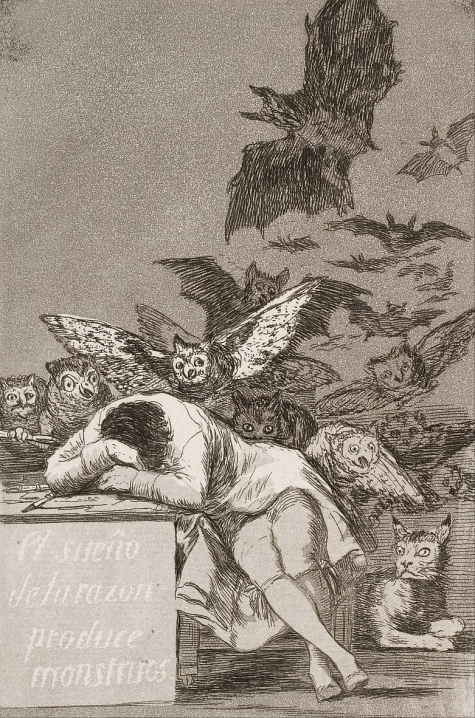 „Az értelem álma szörnyeket szül „(43. szám), Los Caprichosból
11
Fekete festményekA Villa Quinta del Sordo 1900 körül
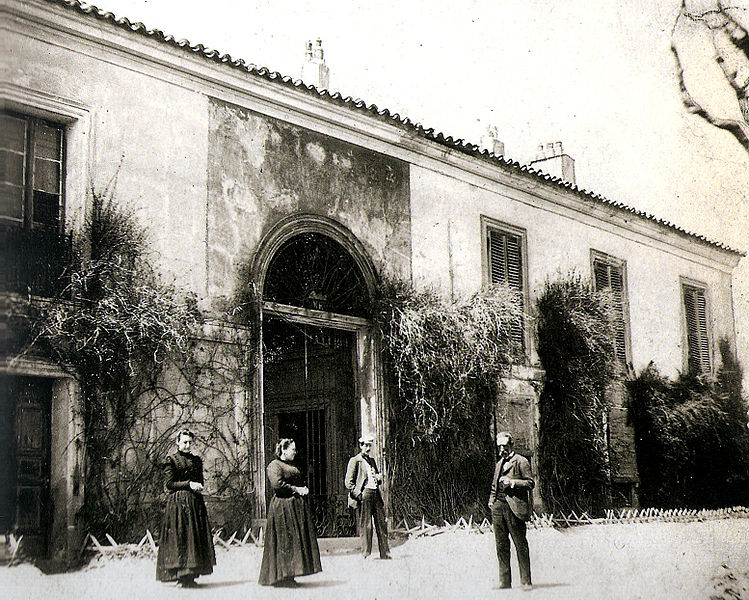 12
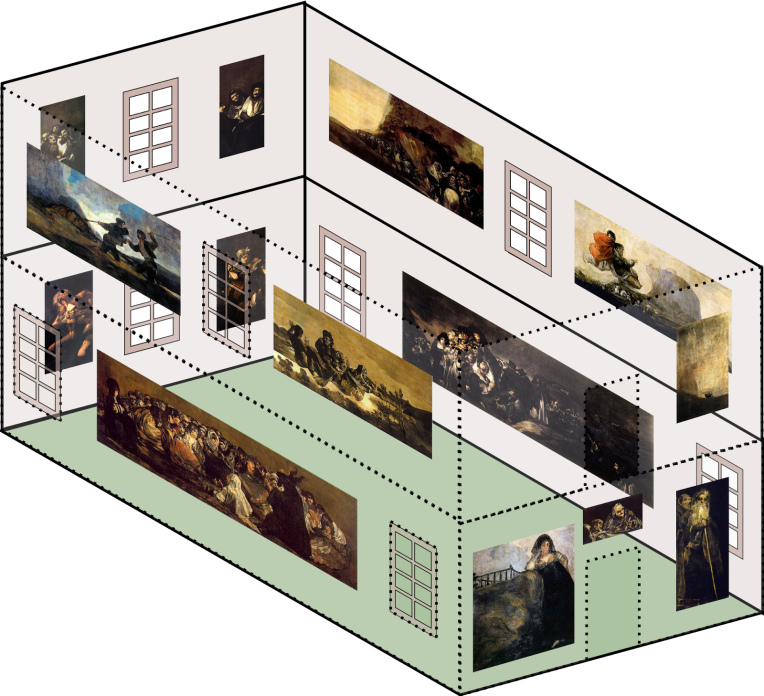 Hipotézis a fekete festmények eredeti helyéről a Quinta del Sordó -ban.
13
Fekete festményekSorsok
Olvasó férfiak
125.3 x 65.2
Két nő által kigúnyolt férfi
1820 – 1824
Olaj a gesso át a vászonra
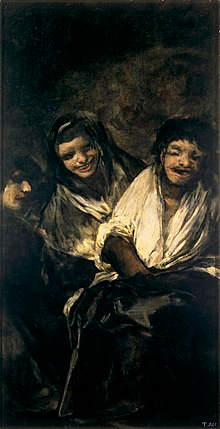 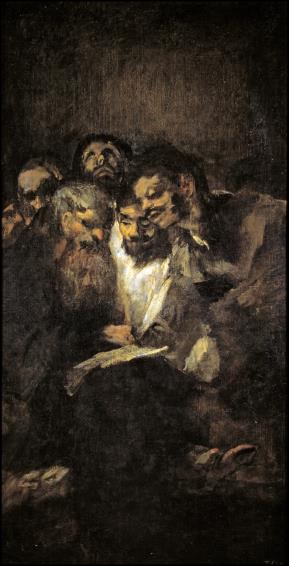 14
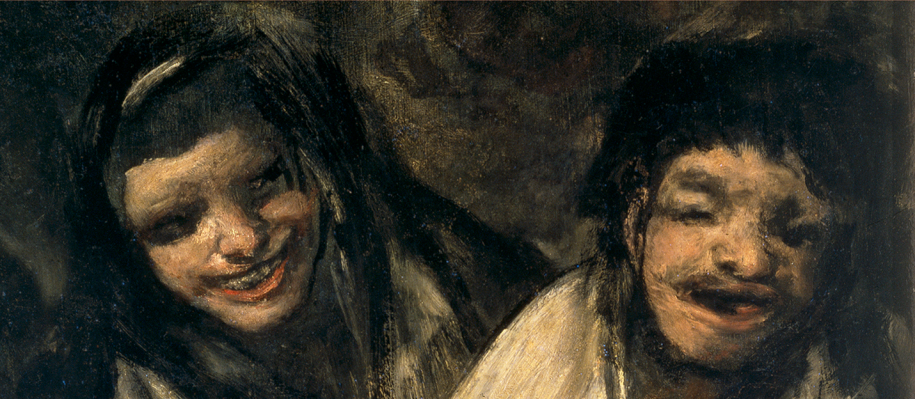 15
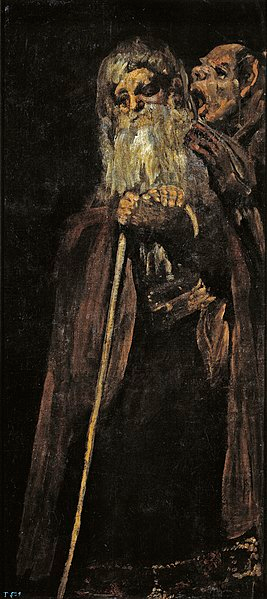 Két öreg1819-1823
Olaj, gipsz, olaj áthelyezve vászonra
144 × 66 cm cm
16
Két öreg levest eszik49,3 x 83,4cm
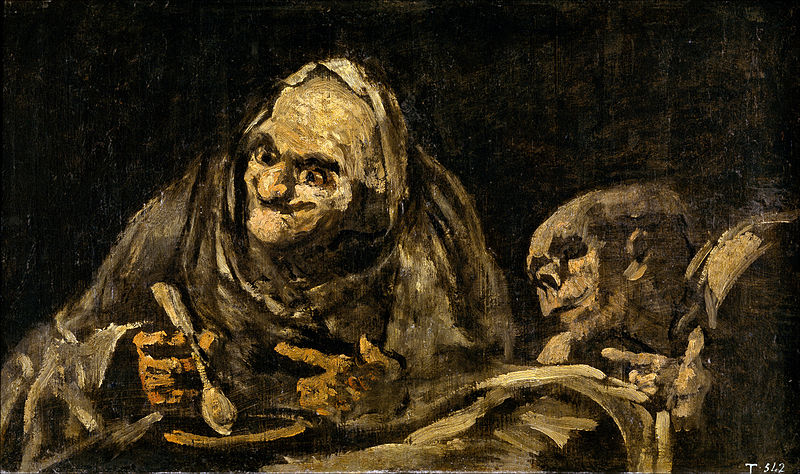 17
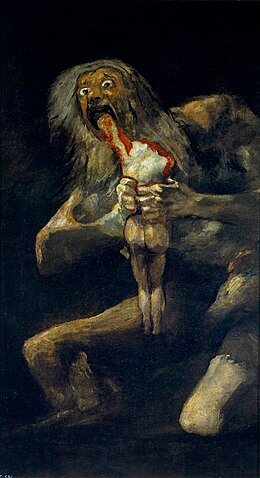 Szaturnusz felfalja a gyermekét146 × 83 cmMitológiai festészetromantika
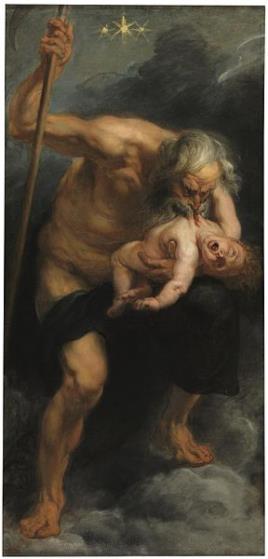 Rubensnek ez a festménye 
( Szaturnusz felfalja egyik gyermekét (1636) - Prado Múzeum ) ihlette Goyát.
18
Fantasztikus vagy Asmodean látás123 × 265 cm
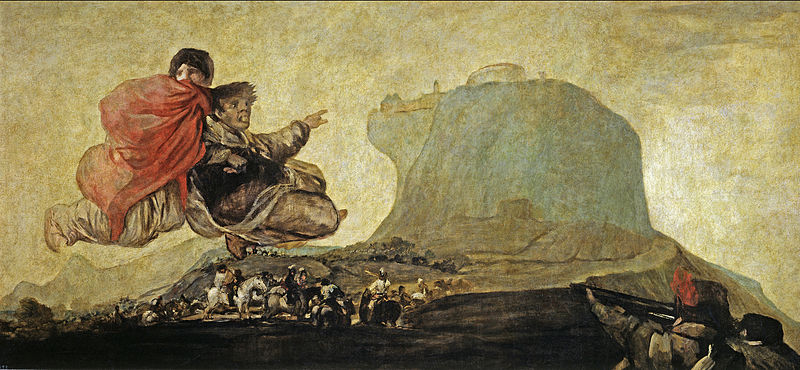 19
A boszorkányok szombata, a nagy kecske140 × 438 cm
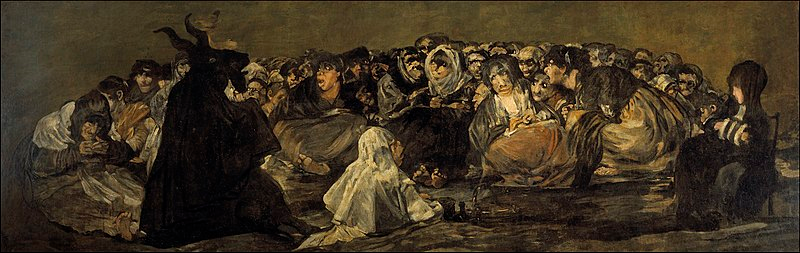 20
Klubpárbaj1819-1823olaj, vászonra vitt vakolat123 × 266 cmműfaj: romantika
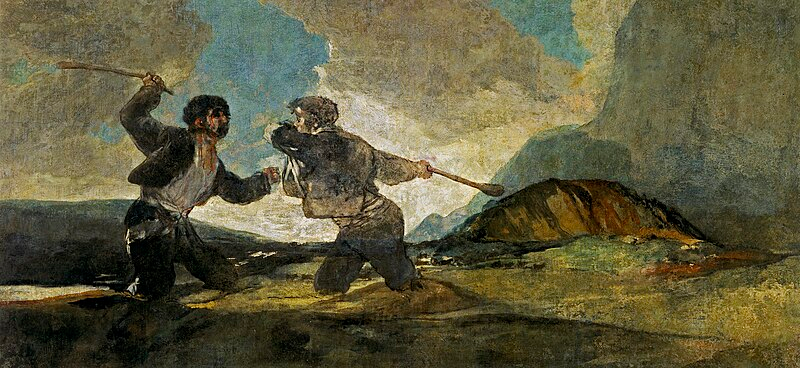 21
1878-as egyetemes kiállítás . Trocadero palota. A boszorkányok szombatját (1823) a spanyol pavilonban állították ki
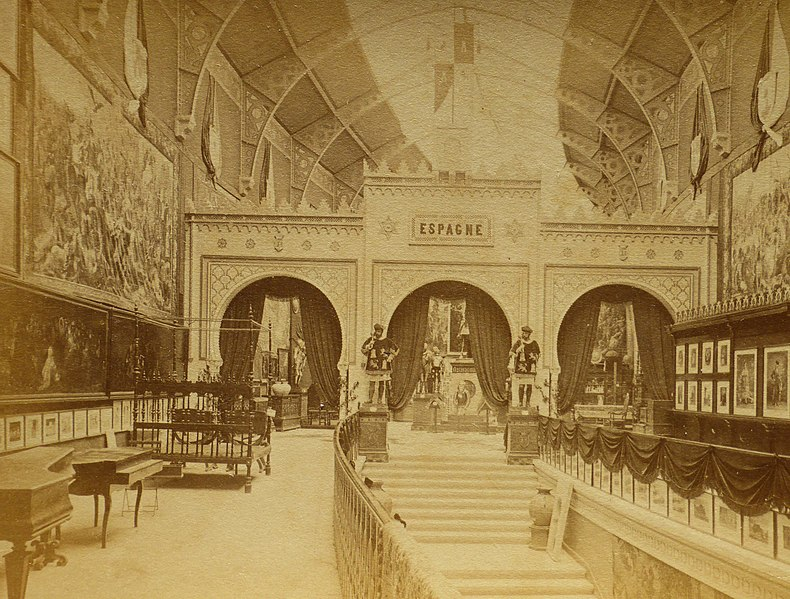 22
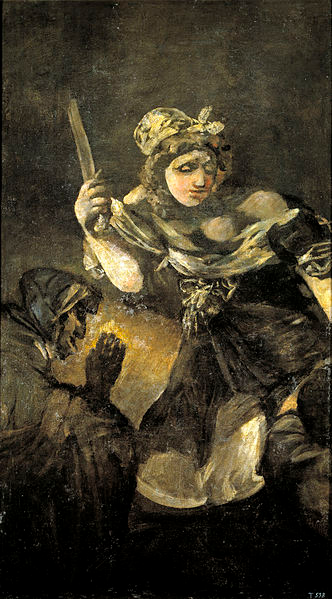 Judith és Holofernes143,5 × 81,4 cm
23
Zarándoklat Szent Izidorhoz140 × 438 cm
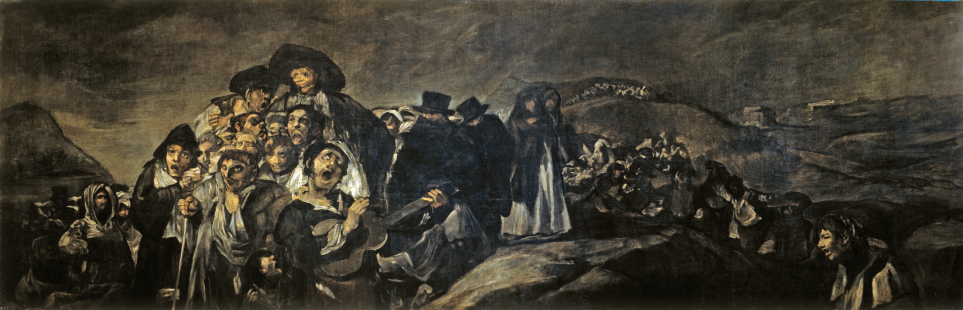 24
Zarándoklat a Saint-Isidore forráshoz123 × 266 cm
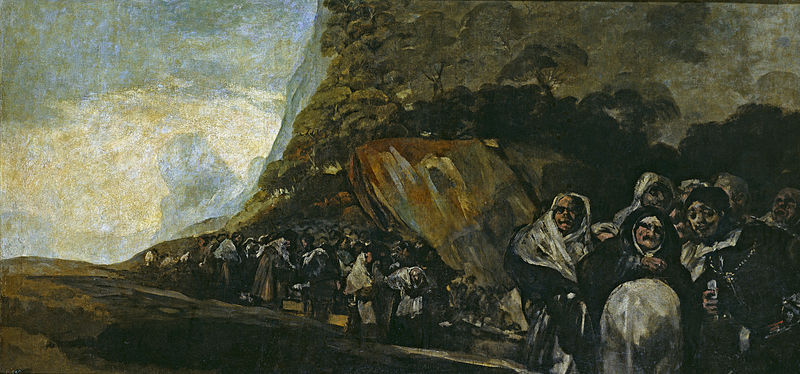 25
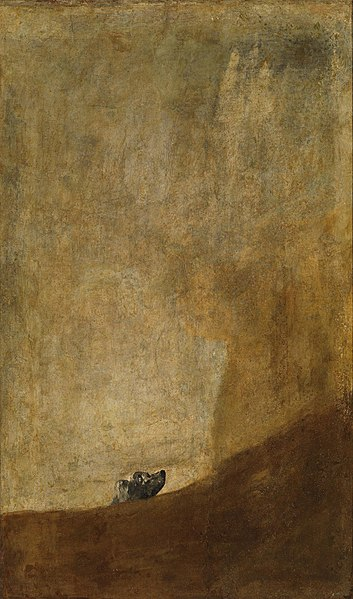 A kutya131,5 × 79,3 cm
1819 és 1823 között készült közvetlenül a művész házának falain
 madridi Prado Múzeumban őrzik.
26
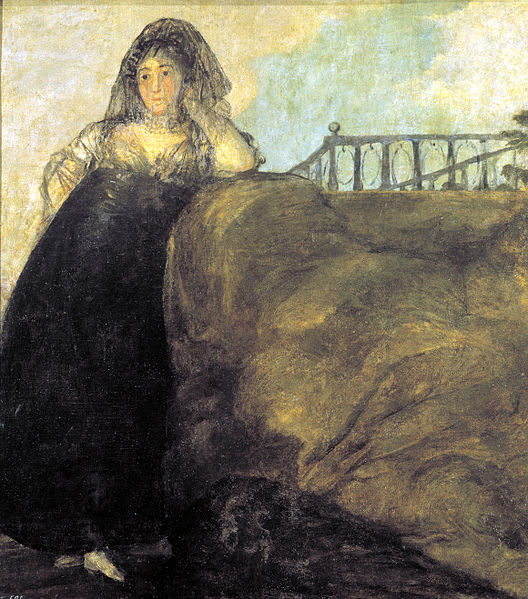 Egy manola: Léocadie Zorrilla147,5 × 129,4 cm
27
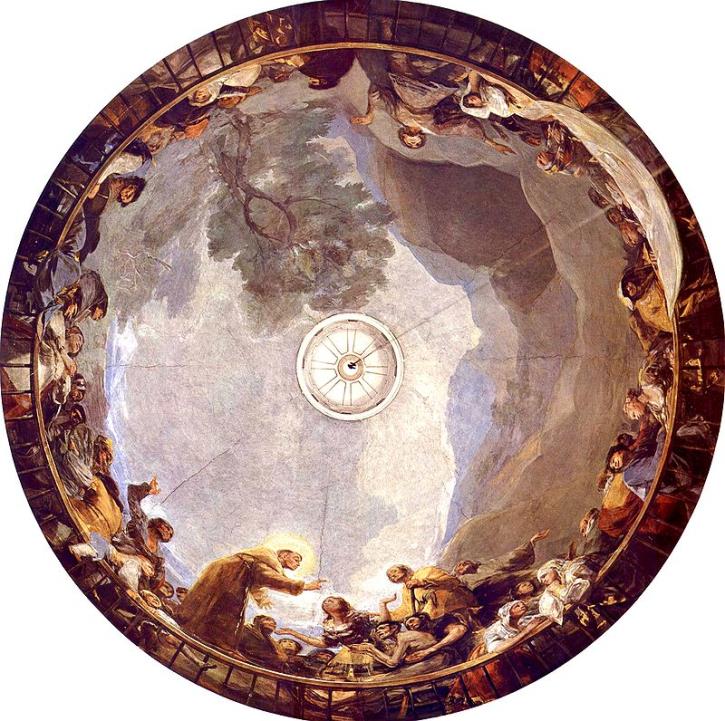 28
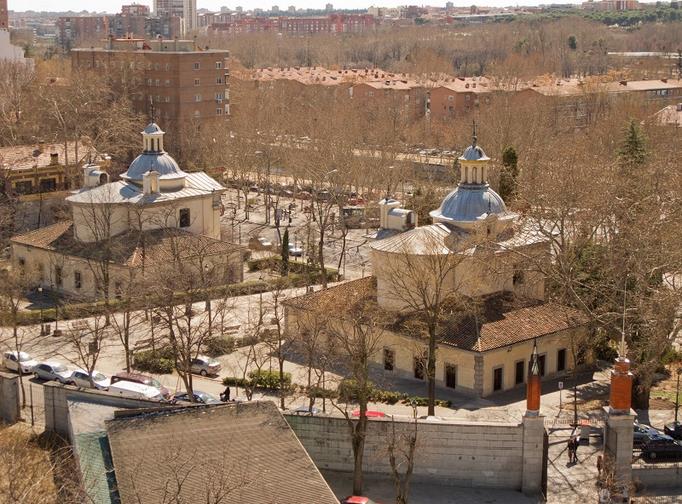 29
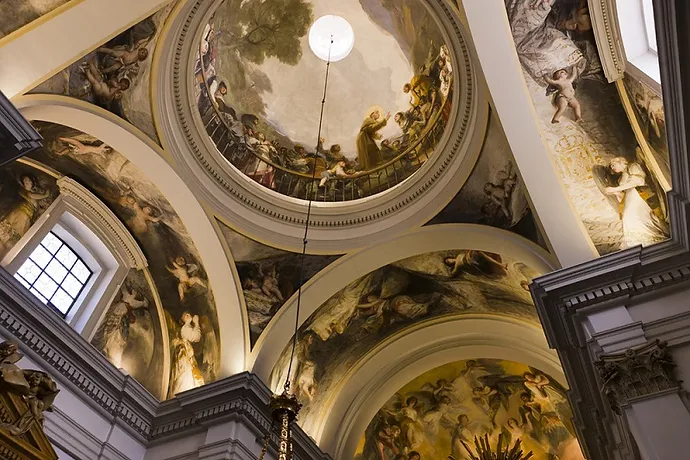 30
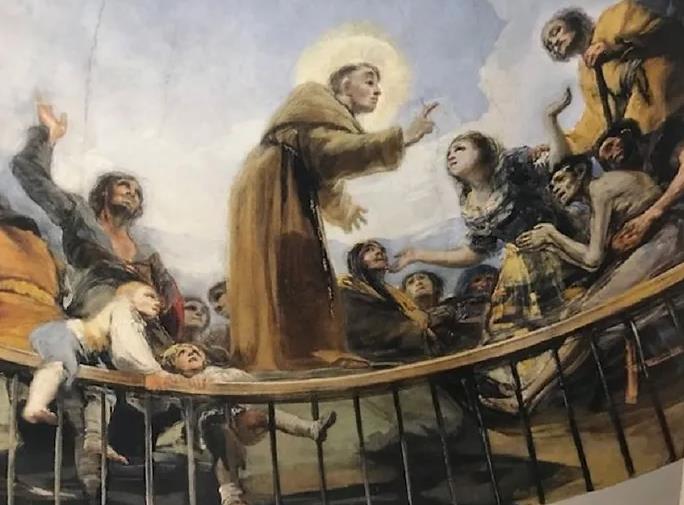 31
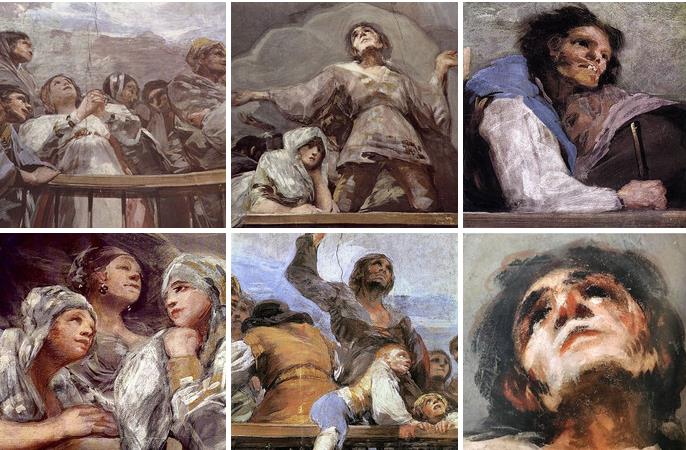 32
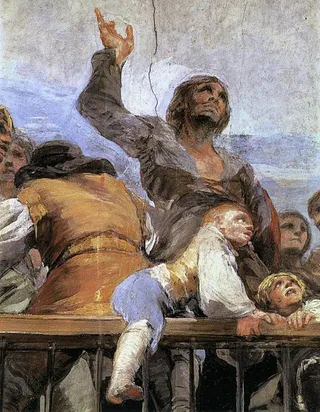 33
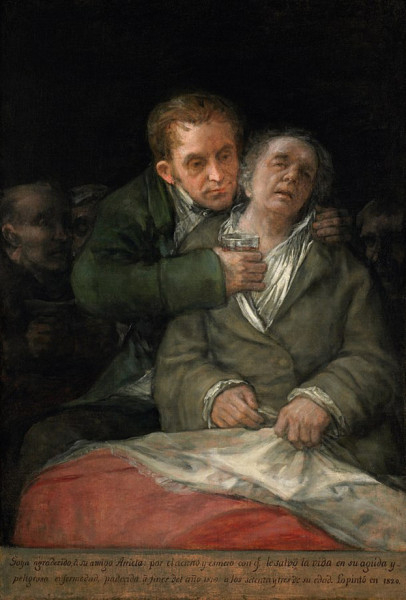 Önarckép Dr. Arrietával1820114.6 x 76.5 cm
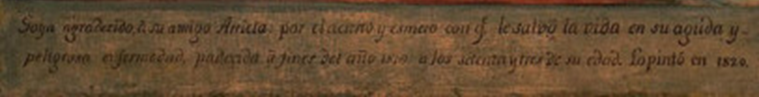 34
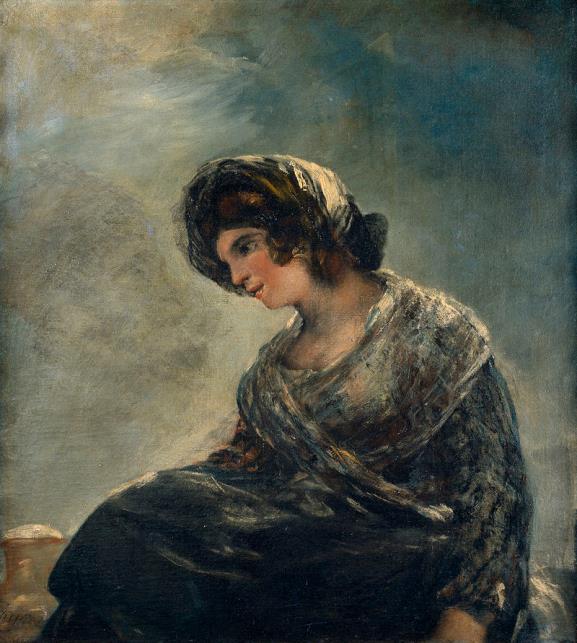 A bordeaux-i tejeslány1825–1827olaj, vásznon 74x68 cm
35
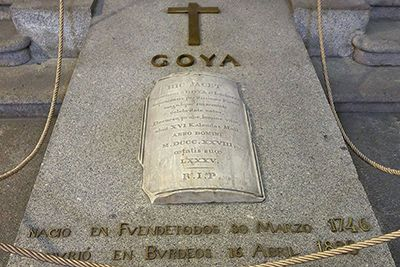 36
Goya koponyája, amelyet Fierros festett 1849-ben
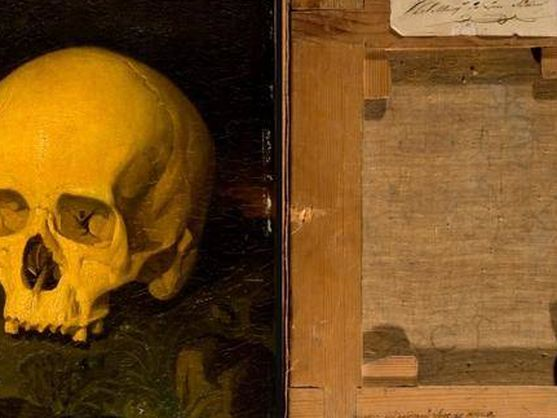 37
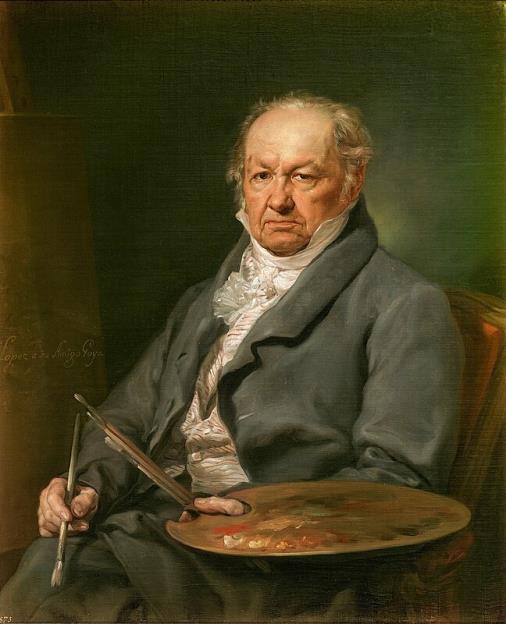 38